RARB Natural History Study
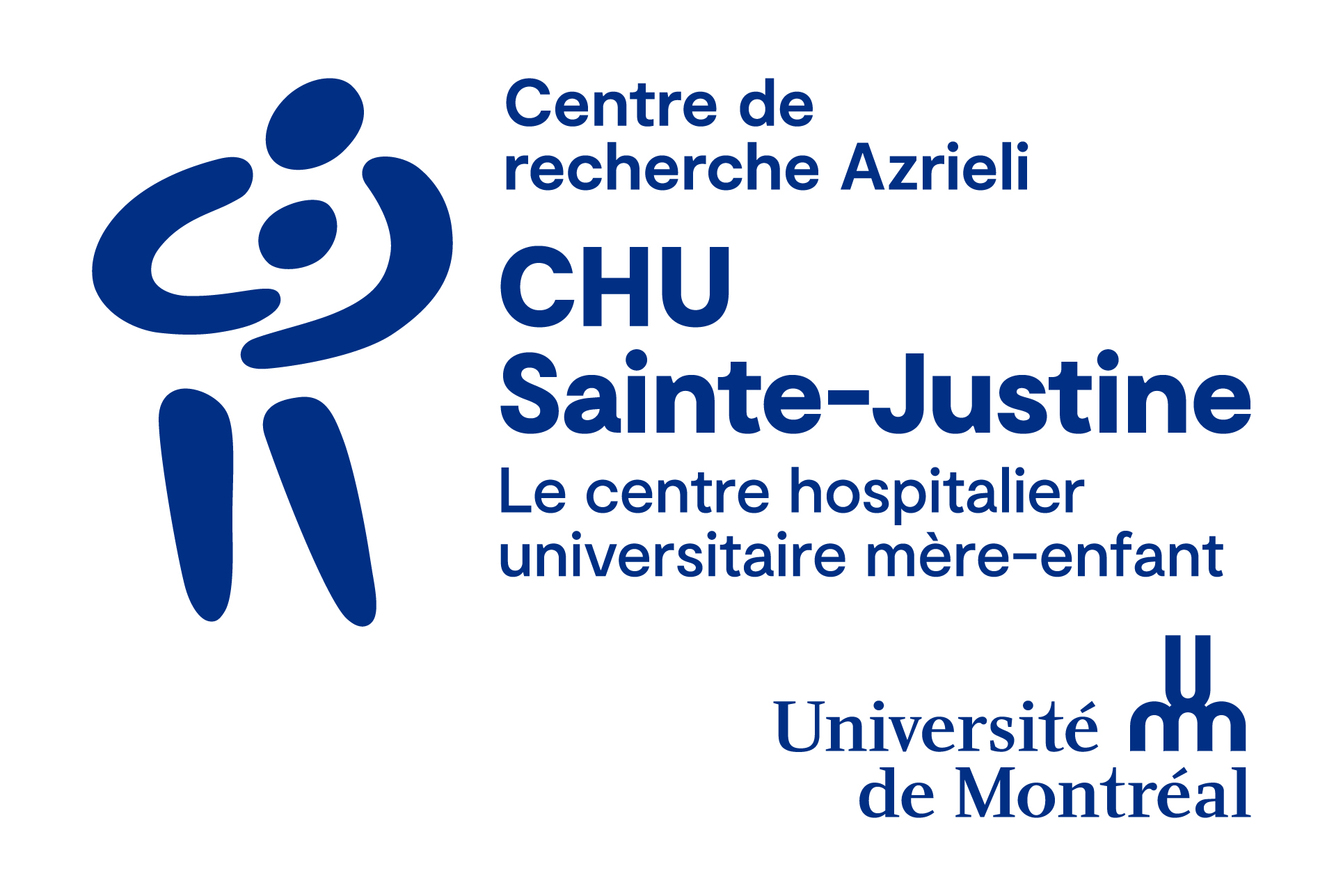 Valerie Chu, MSc, CGC
Genetic Counsellor and Research Coordinator
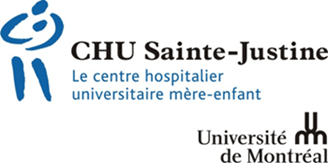 Why?
Variation among affected individuals 
Different forms and courses of this condition poorly understood
Not knowing how a disease typically manifests, or what symptoms may appear, disappear, or progress, makes it difficult to develop and assess therapies 
Better understand how the RARB-related disorder manifests and evolves over a period of time
31/10/2024
2
A Natural History Study Can...
Provide a comprehensive understanding of RARB-related disorders and its clinical course in an individual’s lifetime
Identify patients’ and families’ unmet medical needs
Improve diagnosis of this disorder
Establish standardized clinical care guidelines
Identify potential targets or biomarkers
Inform clinical trials
31/10/2024
3
Research Team
Jacques Michaud, Principal Investigator
Inge Meijer, Neurologist
Sarah Lippé, Neuropsychologist
André Tremblay, Scientist
Valerie Chu, Study Coordinator
31/10/2024
4
Executive Committee
Reinhard Pell, Cure MCOPS12

Nina and Anthony Flint, A Cure for Sienna

Rachel Sutherland, A Cure for Sophia and Friends
31/10/2024
5
With study modifications
31/10/2024
6
E-Consenting and Database
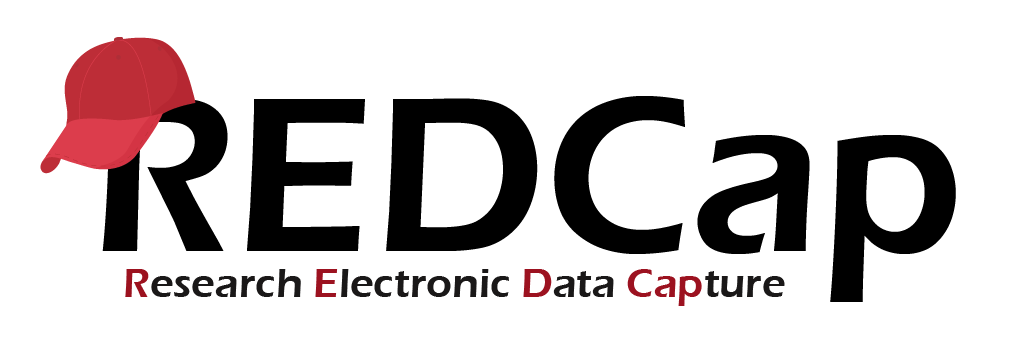 31/10/2024
7
31/10/2024
8
Annual
Study Structure – Participant Arm
Annual
Study Structure – Participant Arm
Based on algorithm developed by Dr. Sarah Lippé
Age
Vineland scores
Study Structure – Physician Arm
As needed
One-time
Usually referring physician or geneticist
Study Structure – Physician Arm
Annual
Usually neurologist or physiotherapist
A (Very Brief) Timeline
31/10/2024
13
Lessons Learned so Far
We rely on RARB families to push the study forward
Please respond to our emails
Follow up with your physicians to fill out:
Baseline genetic/clinical data
Annual neurological questionnaires
31/10/2024
14